Chapter 4.5
The Processor
Pipelining Analogy
Pipelined laundry: overlapping execution
Parallelism improves performance
§4.5 An Overview of Pipelining
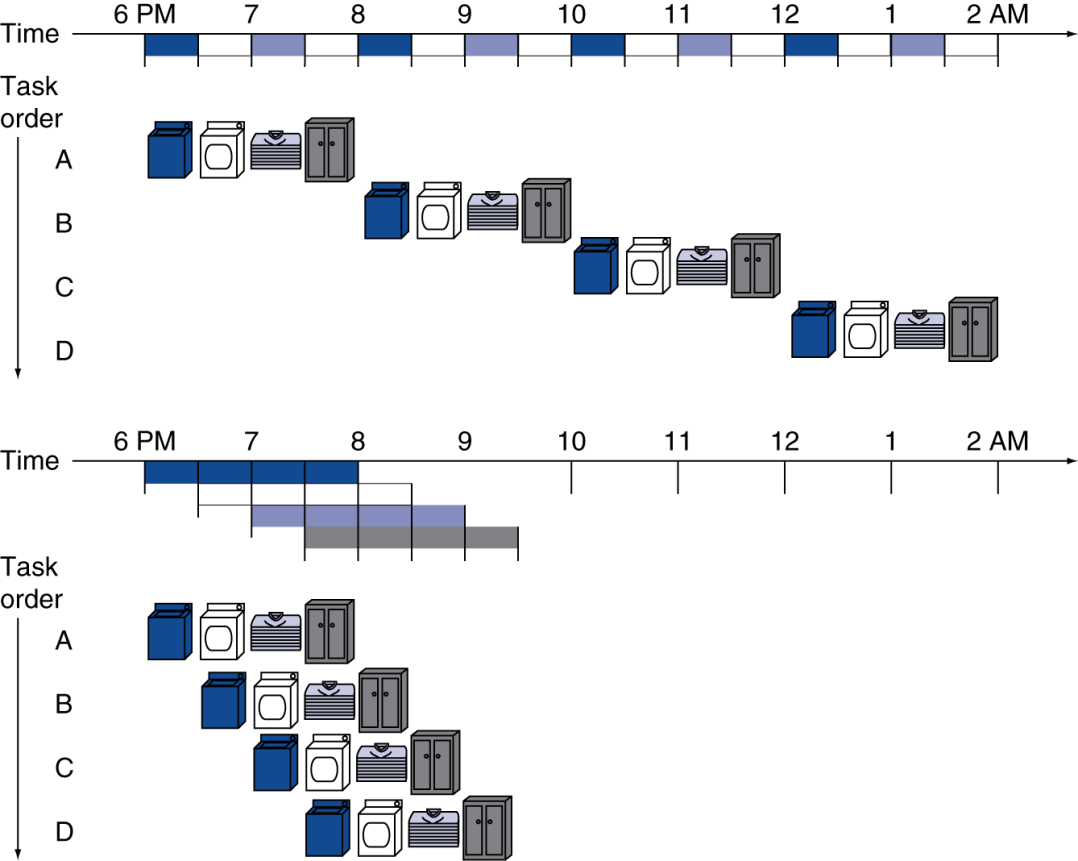 Four loads:
Speedup= 8/3.5 = 2.3
Non-stop:
Speedup= 2n/0.5n ≈ 4= number of stages
Chapter 4 — The Processor — 2
MIPS Pipeline
Five stages, one step per stage
IF: Instruction fetch from memory
ID: Instruction decode & register read
EX: Execute operation or calculate address
MEM: Access memory operand
WB: Write result back to register
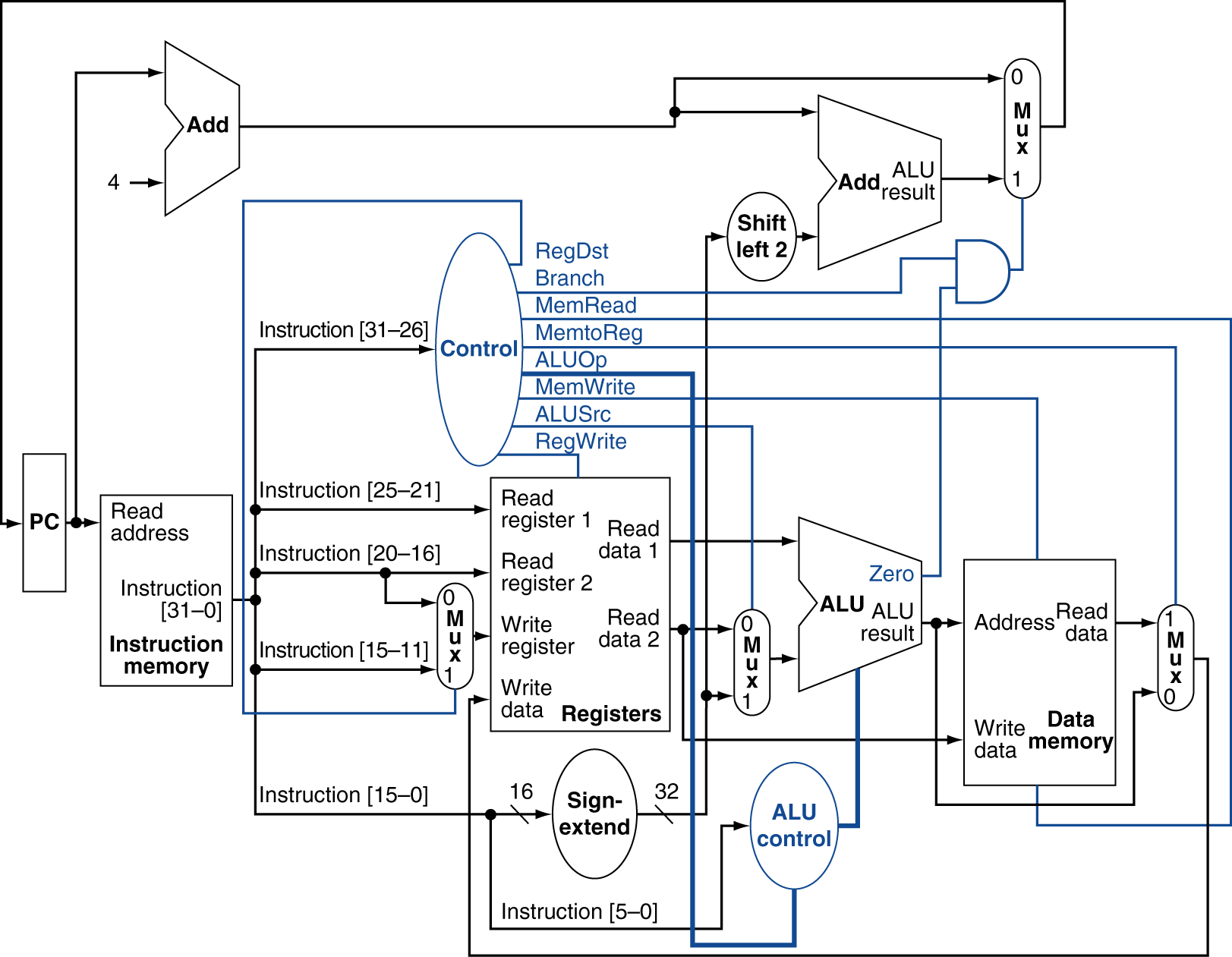 Chapter 4 — The Processor — 3
Pipeline Performance
Assume time for stages is
100ps for register read or write
200ps for other stages
Compare pipelined datapath with single-cycle datapath
Chapter 4 — The Processor — 4
Pipeline Performance
Single-cycle (Tc= 800ps)
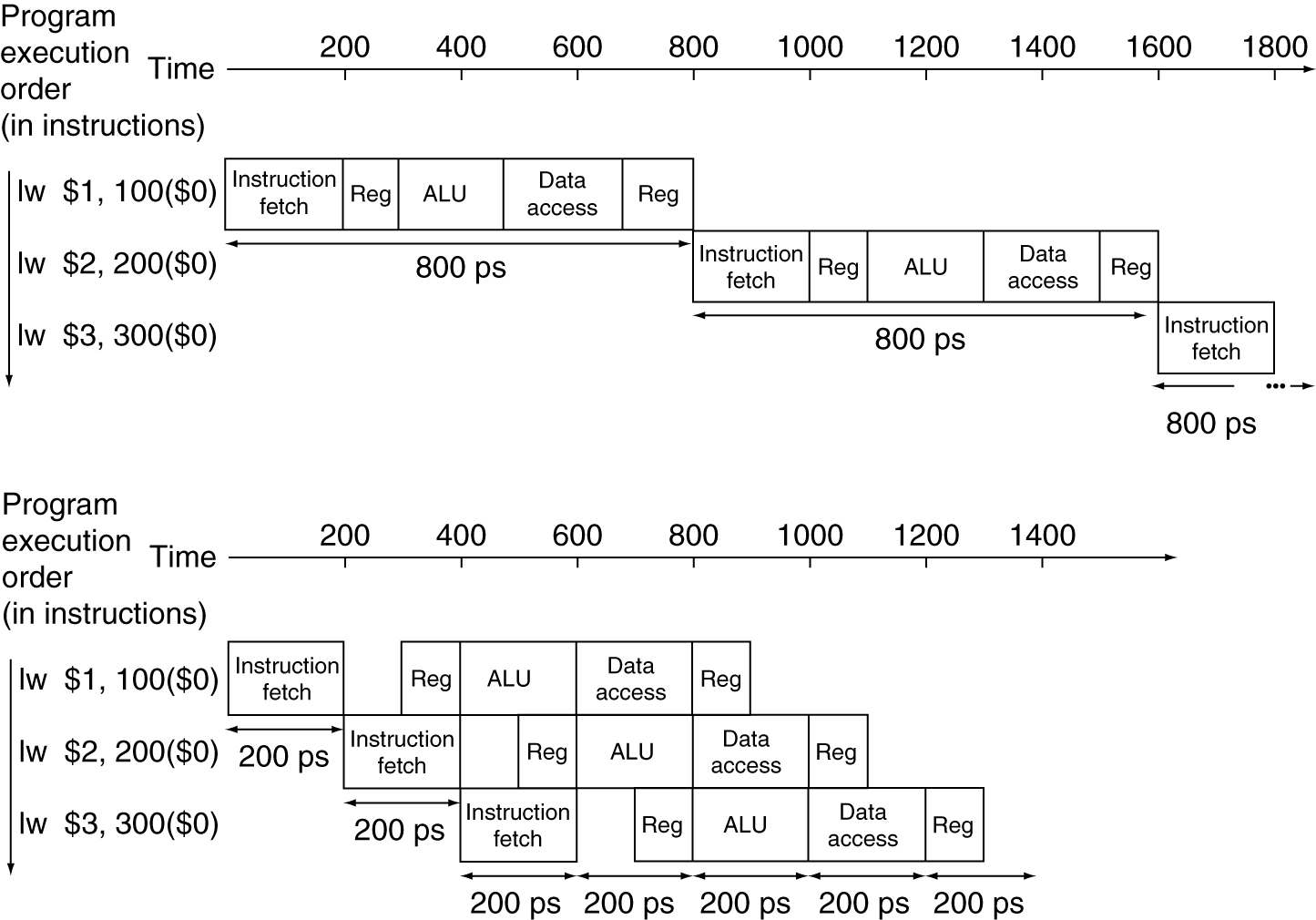 Pipelined (Tc= 200ps)
Chapter 4 — The Processor — 5
Pipeline Speedup
If all stages are balanced
i.e., all take the same time
Time between instructionspipelined= Time between instructionsnonpipelined		Number of stages
If not balanced, speedup is less
Speedup due to increased throughput
Latency (time for each instruction) does not decrease
Chapter 4 — The Processor — 6
Pipelining and ISA Design
MIPS ISA designed for pipelining
All instructions are 32-bits
Easier to fetch and decode in one cycle
c.f. x86: 1- to 17-byte instructions
Few and regular instruction formats
Can decode and read registers in one step
Load/store addressing
Can calculate address in 3rd stage, access memory in 4th stage
Alignment of memory operands
Memory access takes only one cycle
Chapter 4 — The Processor — 7
Hazards
Situations that prevent starting the next instruction in the next cycle
Structure hazards
A required resource is busy
Data hazard
Need to wait for previous instruction to complete its data read/write
Control hazard
Deciding on control action depends on previous instruction
Chapter 4 — The Processor — 8
Structure Hazards
Conflict for use of a resource
In MIPS pipeline with a single memory
Load/store requires data access
Instruction fetch would have to stall for that cycle
Would cause a pipeline “bubble”
Hence, pipelined datapaths require separate instruction/data memories
Or separate instruction/data caches
Chapter 4 — The Processor — 9
Data Hazards
An instruction depends on completion of data access by a previous instruction
add	$s0, $t0, $t1sub	$t2, $s0, $t3
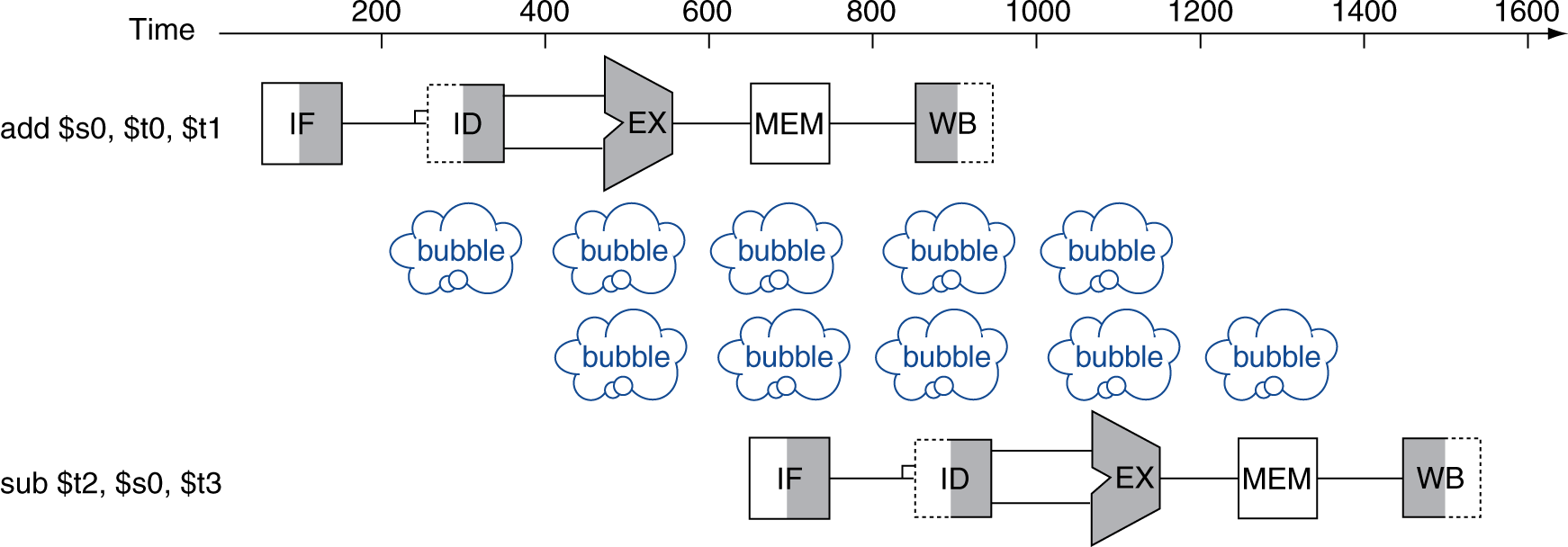 Chapter 4 — The Processor — 10
Forwarding (aka Bypassing)
Use result when it is computed
Don’t wait for it to be stored in a register
Requires extra connections in the datapath
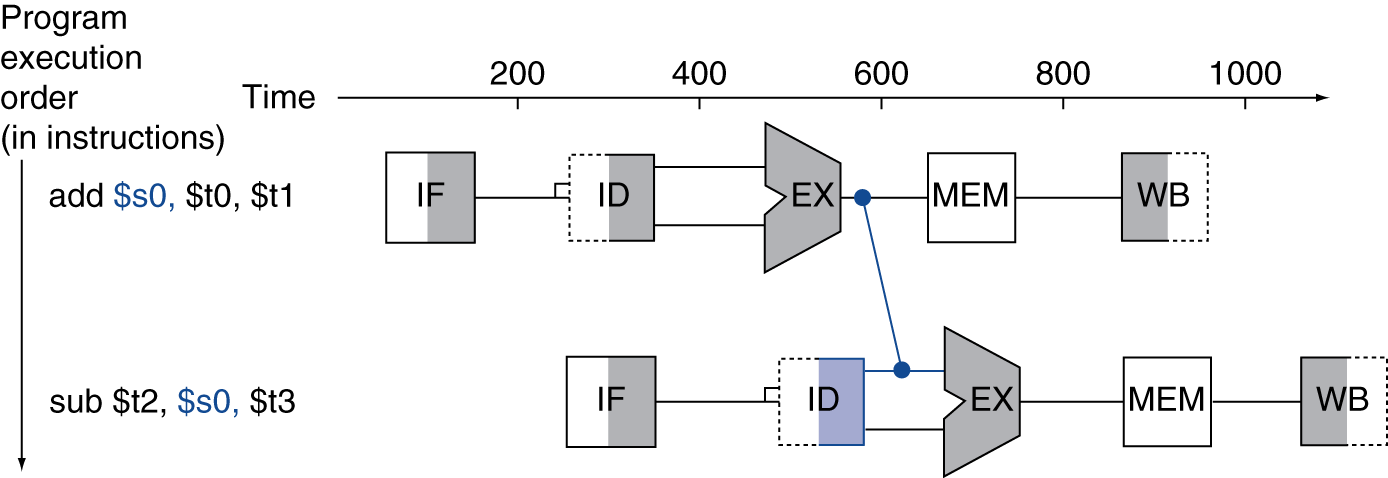 Chapter 4 — The Processor — 11
Load-Use Data Hazard
Can’t always avoid stalls by forwarding
If value not computed when needed
Can’t forward backward in time!
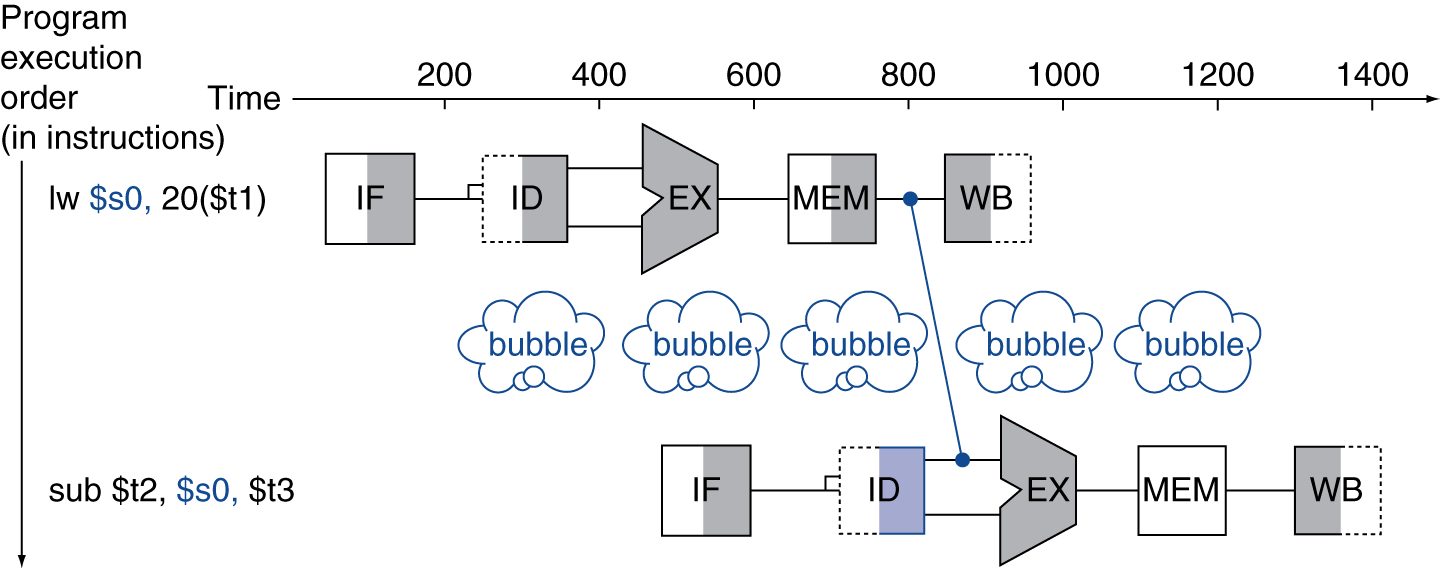 Chapter 4 — The Processor — 12
Code Scheduling to Avoid Stalls
Reorder code to avoid use of load result in the next instruction
C code for A = B + E; C = B + F;
lw	$t1, 0($t0)
lw	$t2, 4($t0)
add	$t3, $t1, $t2
sw	$t3, 12($t0)
lw	$t4, 8($t0)
add	$t5, $t1, $t4
sw	$t5, 16($t0)
lw	$t1, 0($t0)
lw	$t2, 4($t0)
lw	$t4, 8($t0)
add	$t3, $t1, $t2
sw	$t3, 12($t0)
add	$t5, $t1, $t4
sw	$t5, 16($t0)
stall
stall
13 cycles
11 cycles
Chapter 4 — The Processor — 13
Control Hazards
Branch determines flow of control
Fetching next instruction depends on branch outcome
Pipeline can’t always fetch correct instruction
Still working on ID stage of branch
In MIPS pipeline
Need to compare registers and compute target early in the pipeline
Add hardware to do it in ID stage
Chapter 4 — The Processor — 14
Stall on Branch
Wait until branch outcome determined before fetching next instruction
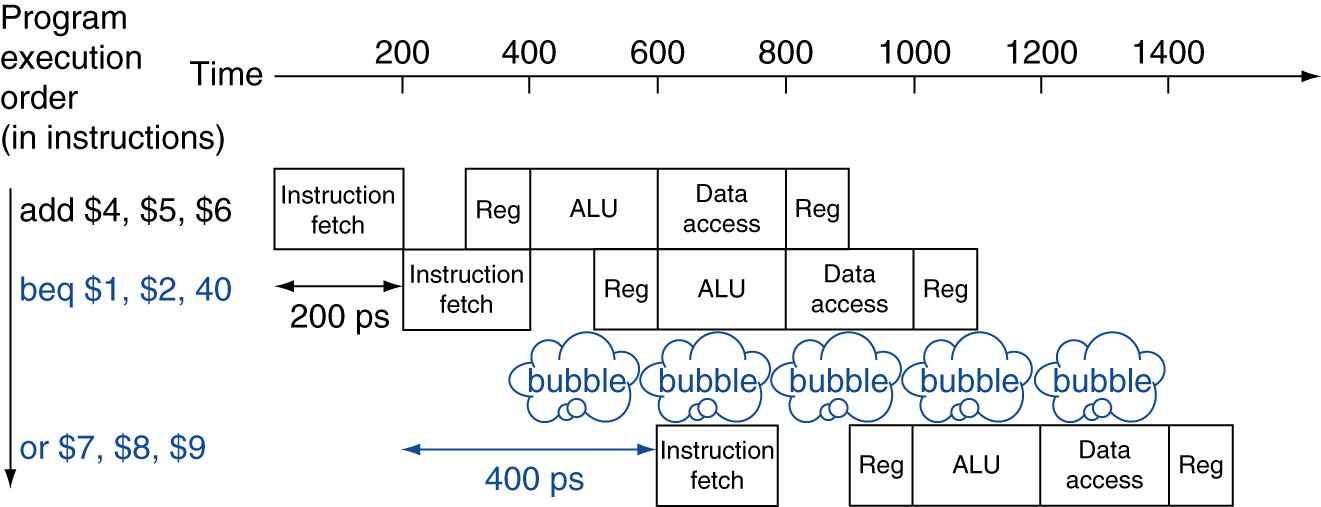 Chapter 4 — The Processor — 15
Branch Prediction
Longer pipelines can’t readily determine branch outcome early
Stall penalty becomes unacceptable
Predict outcome of branch
Only stall if prediction is wrong
In MIPS pipeline
Can predict branches not taken
Fetch instruction after branch, with no delay
Chapter 4 — The Processor — 16
MIPS with Predict Not Taken
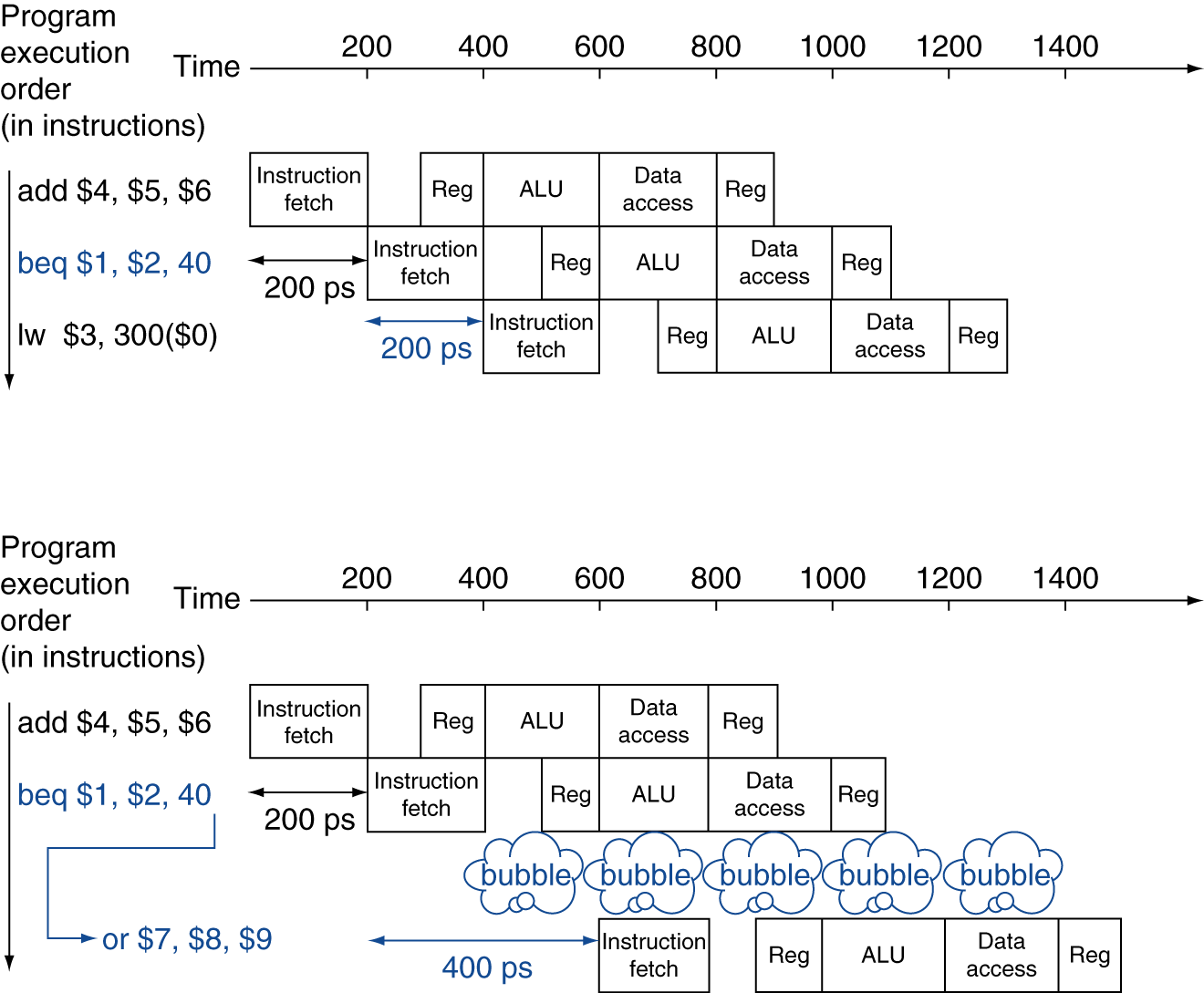 Prediction correct
Prediction incorrect
Chapter 4 — The Processor — 17
More-Realistic Branch Prediction
Static branch prediction
Based on typical branch behavior
Example: loop and if-statement branches
Predict backward branches taken
Predict forward branches not taken
Dynamic branch prediction
Hardware measures actual branch behavior
e.g., record recent history of each branch
Assume future behavior will continue the trend
When wrong, stall while re-fetching, and update history
Chapter 4 — The Processor — 18
Pipeline Summary
The BIG Picture
Pipelining improves performance by increasing instruction throughput
Executes multiple instructions in parallel
Each instruction has the same latency
Subject to hazards
Structure, data, control
Instruction set design affects complexity of pipeline implementation
Chapter 4 — The Processor — 19
Fallacies
Pipelining is easy (!)
The basic idea is easy
The devil is in the details
e.g., detecting data hazards
Pipelining is independent of technology
So why haven’t we always done pipelining?
More transistors make more advanced techniques feasible
Pipeline-related ISA design needs to take account of technology trends
e.g., predicated instructions
§4.14 Fallacies and Pitfalls
Chapter 4 — The Processor — 20
Pitfalls
Poor ISA design can make pipelining harder
e.g., complex instruction sets (VAX, IA-32)
Significant overhead to make pipelining work
IA-32 micro-op approach
e.g., complex addressing modes
Register update side effects, memory indirection
e.g., delayed branches
Advanced pipelines have long delay slots
Chapter 4 — The Processor — 21
Concluding Remarks
ISA influences design of datapath and control
Datapath and control influence design of ISA
Pipelining improves instruction throughputusing parallelism
More instructions completed per second
Latency for each instruction not reduced
Hazards: structural, data, control
Multiple issue and dynamic scheduling (ILP)
Dependencies limit achievable parallelism
Complexity leads to the power wall
§4.14 Concluding Remarks
Chapter 4 — The Processor — 22